Terraformação
Isaak Machado
O que é terraformação?
Zona habitável de uma estrela
Planetas rochosos
Possíveis candidatos
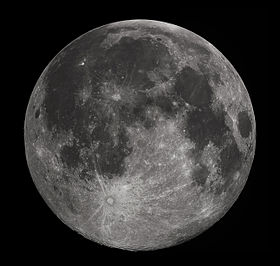 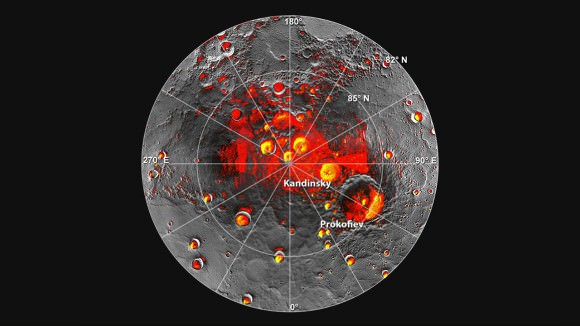 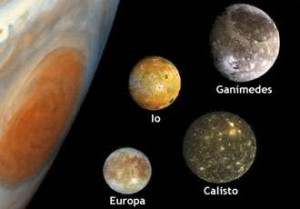 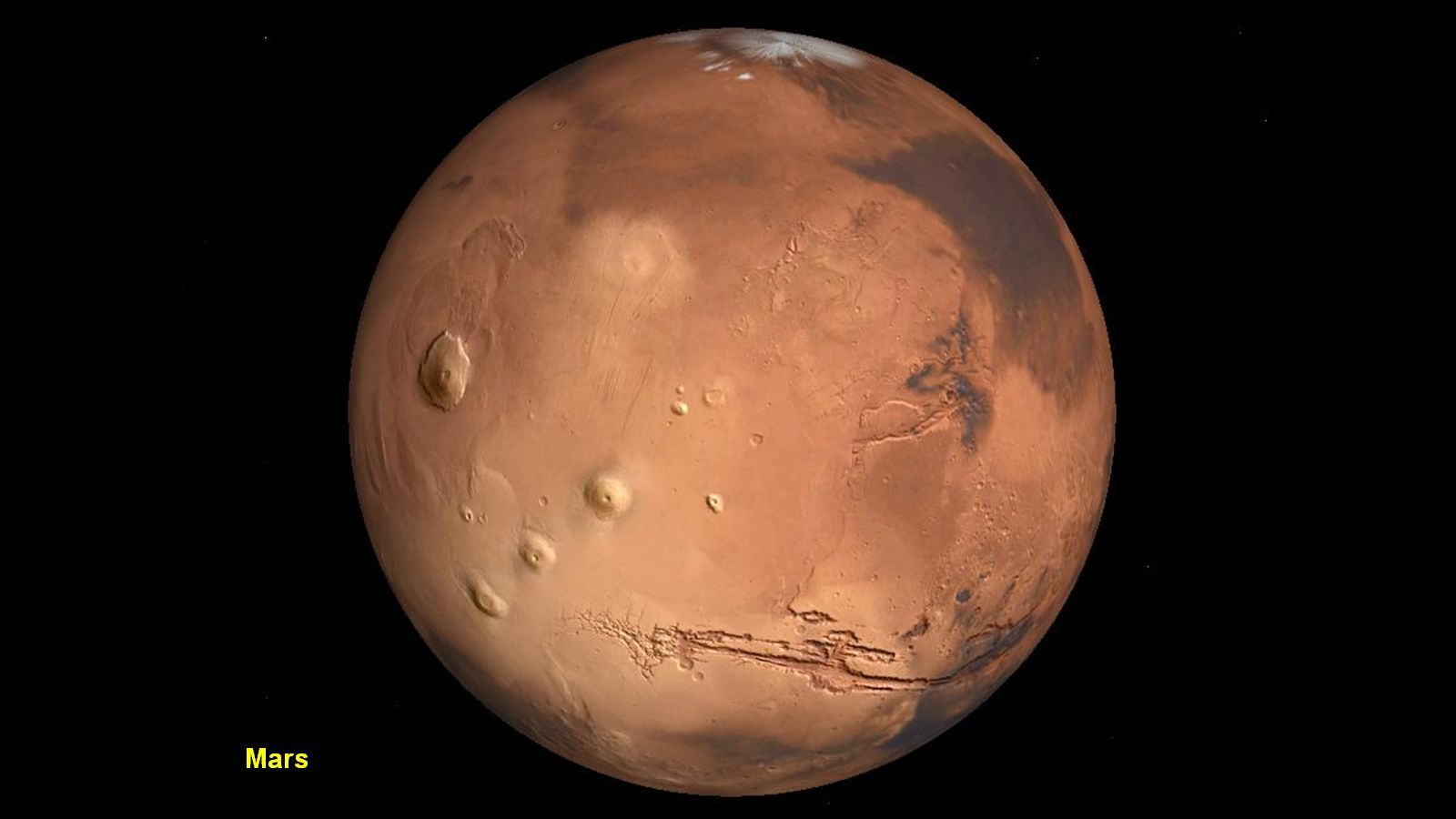 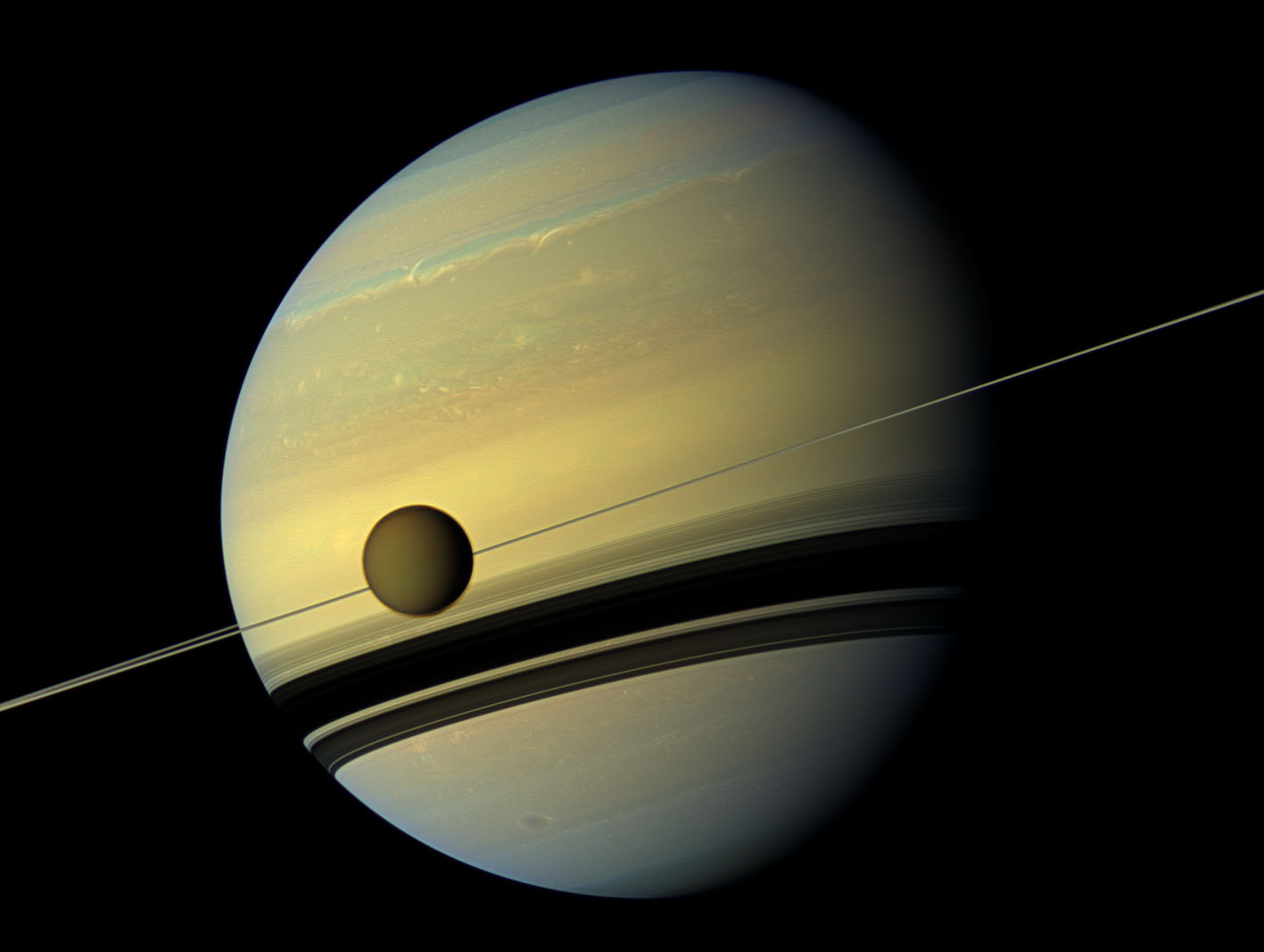 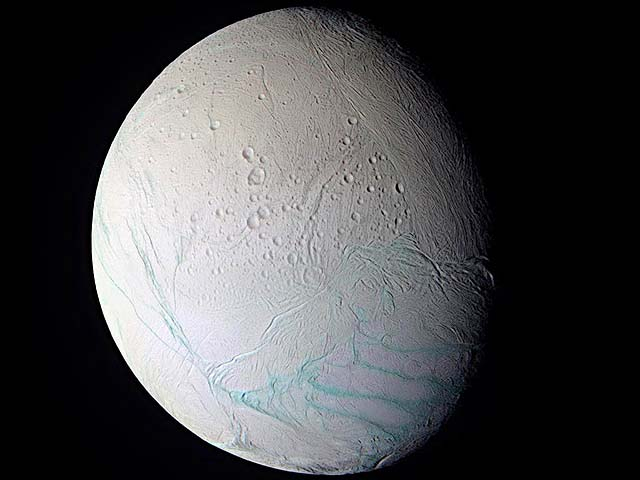 Mercúrio
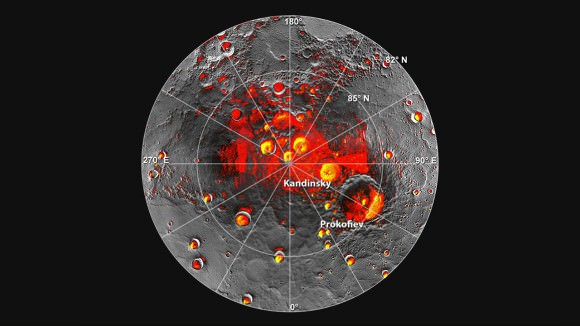 Temperatura: max 425 ºC
                     Min –183 ºC
Duração do dia: 58 dias terrestres
Atmosfera: Praticamente inexistente
Gravidade: 3,7m/s²
[Speaker Notes: The presence of water ice and organic molecules in the northern polar region has also been confirmed thanks to data obtained by the MESSENGER mission. 
Paraterraforming - Dome constructions]
Vênus
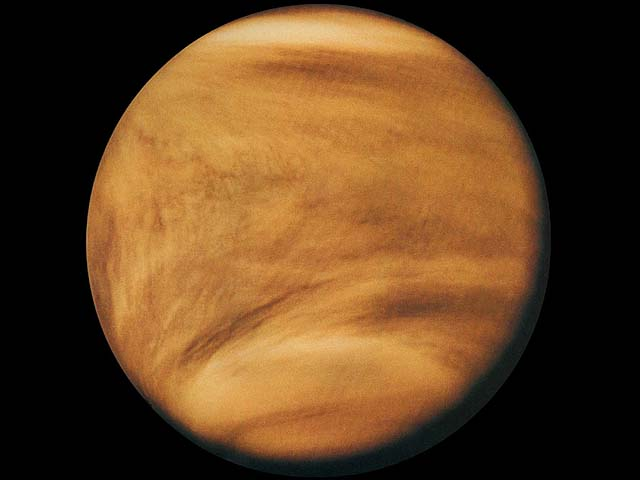 Temperatura:     média de 461 ºC
Duração do dia:  116 dias terrestres
Pressão atmosférica: 90 Atm
Gravidade: 8,87m/s²
[Speaker Notes: Sequestrar o carbono com calcio e magnésio na atmosfera e formar carbonatos de cálcio e magnésio

1 – Nuvens de algas, geneticamente preparadas para sobreviver nas difíceis condições do planeta, são espalhadas pela sua superfície. O objetivo: modificar a composição química da atmosfera.
2 – Guarda-sóis gigantes, de 1 000 quilômetros de diâmetro, são colocados em órbita sobre o planeta, criando sombras que imitam o ciclo de uma “noite” e um “dia” a cada 24 horas.
3 – O excesso de oxigênio na atmosfera é combinado com o hidrogênio de asteróides de gelo importados dos arredores de Júpiter para formar oceanos de água. Um ou dois séculos depois do início do processo, os terráqueos poderão passear pelas montanhas de Vênus sem geladeiras portáteis – e até achar o lugar agradável. Nas praias recém-formadas, o clima será comparável ao de uma ilha do Caribe.]
Lua
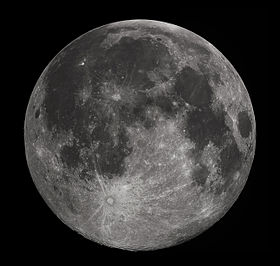 Temperatura:  Max 117ºC                                                Min -173ºC                                              Média: -53,1 ºC
Gravidade: 1,63 m/s²
[Speaker Notes: Bombardear com cometas para aumentar sua amosfera e aumentar sua velocidade de rotação
Ou partir para Paraterraformação]
Marte
Marte
Atmosfera em marte
Atmosfera em marte
Água líquida
Grandes Lagos
Marte Azul
Próximo passo
Liquens
Primeiros Pinos
Marte Verde
Maior montanha do sistema solar
Luas Jovianas e Cronianas
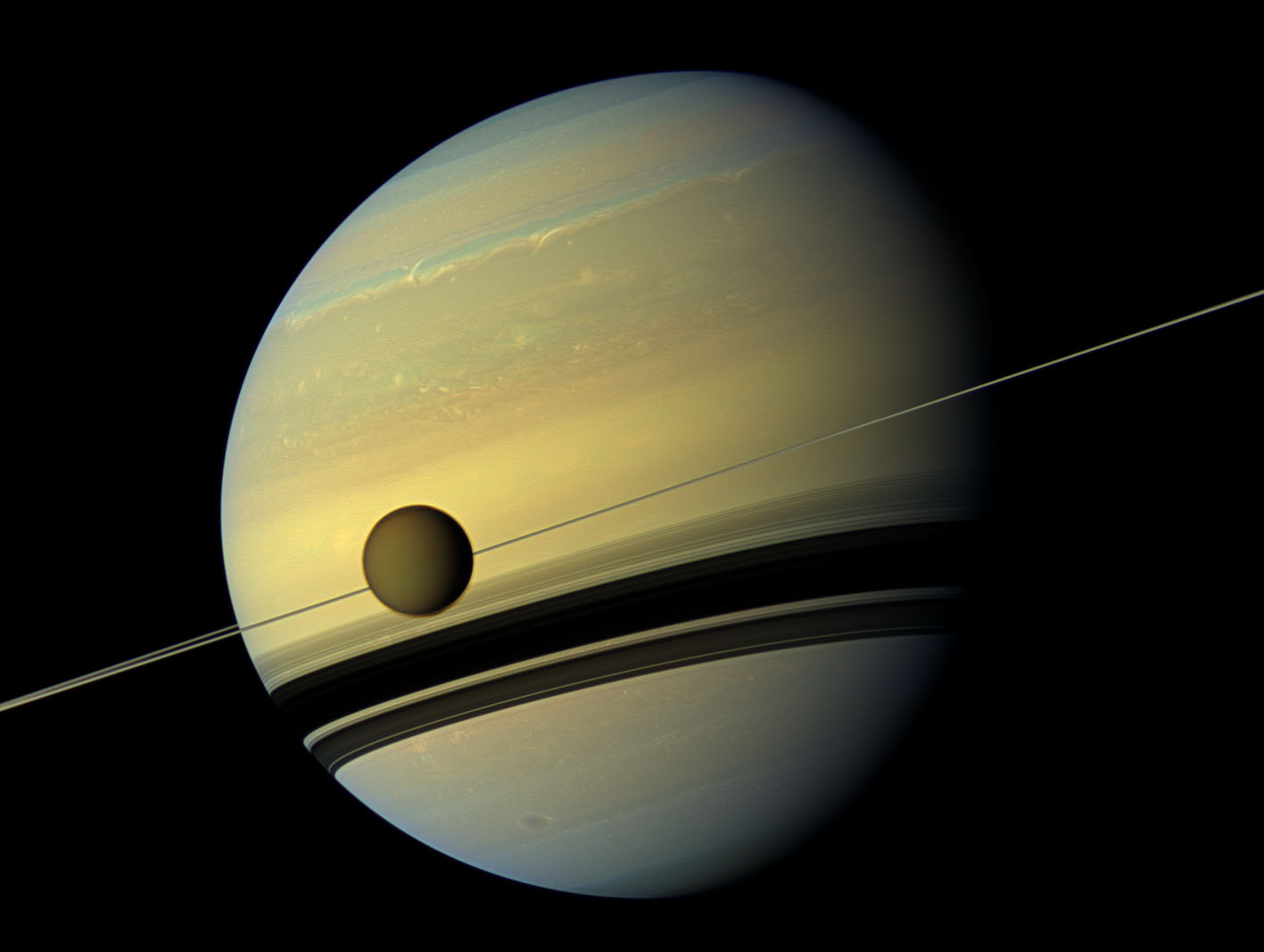 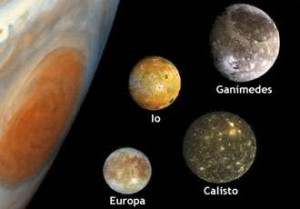 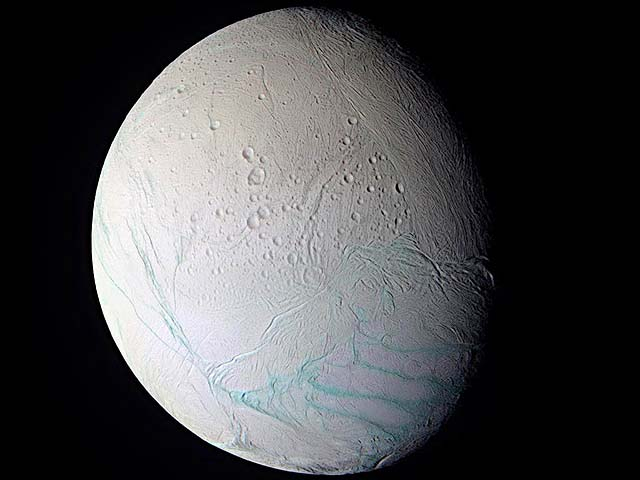 [Speaker Notes: However, Europa has no magnetosphere of its own, and lies within Jupiter’s powerful magnetic field. As a result, its surface is exposed to significant amounts of radiation – 540 rem of radiation per day compared to about 0.0030 rem per year here on Earth – and any atmosphere we create would begin to be stripped away by Jupiter. Ergo, radiation shielding would need to be put in place that could deflect the majority of this radiation.

The process would begin with surface heating, which would sublimate the water ice and Callisto’s supplies of frozen ammonia. From these oceans, electrolysis would lead to the formation of an oxygen-rich atmosphere, and the ammonia could be converted into nitrogen to act as a buffer gas. However, since the majority of Callisto is ice, it would mean that the planet would lose considerable mass and have no continents. Again, an ocean planet would result, necessitated floating cities or massive colony ships.]
Viabilidade
Não é possível com a tecnologia existente
Exigem um comprometimento maciço de recursos
Eles não oferecem um retorno significativo sobre o investimento
Investimento de extremo longo prazo.
[Speaker Notes: É muito mais facil e infinitamente mais barato conservar nosso próprio planeta]
Sugestão de app
Terra Genesis
Spore
Aviso
Referências
https://www.universetoday.com/127311/guide-to-terraforming/
https://blogs.unimelb.edu.au/sciencecommunication/2012/10/21/terraforming-of-mars/
Imagens simuladas de - video from "Mars: Making the New Earth" aka. "Living on Mars" (National Geographic)
Obrigado
Isaak Machado